Welcome to lanier high schoolclass of 2028
Course Registration Information
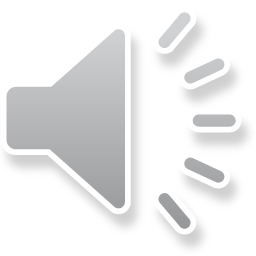 Steps to the registration process:
CORE COURSES:  (Math, Language Arts, Science) 8th grade teachers select core 9th grade course recommendations for each student.

Student selects ELECTIVE courses.  Selections are recorded on the 9th Grade Elective Database.

Student reviews CDAT 9 program information and applies if interested. 

Using the STUDENT COURSE REQUEST PROFILE, student and parent approve course selections and adjust if needed.  (Late March – early April)
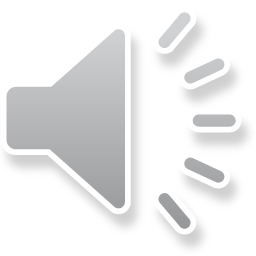 Core courses:	math, science, language arts
All 9th grade students take a math, science, and language arts course.
Math:  Algebra, Geometry, or Accelerated Geometry

Science:  most students will take College-Prep or Honors/Gifted Biology.  Strong science/math students who plan to take AP Biology during 10th grade will be recommended for Honors/Gifted Chemistry 

Language Arts:  College-Prep or Honors/Gifted 9th Grade Language Arts
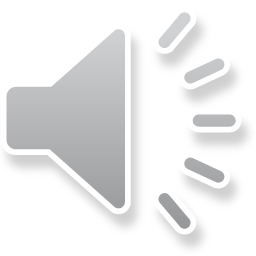 What about social studies?
The Social Studies courses required for graduation from Gwinnett County Public Schools are not available in 9th grade.

AP Human Geography (an elective option) is strongly recommended for students interested in academic rigor and planning to take future advanced placement courses.
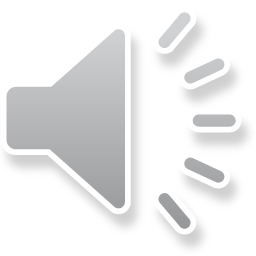 Another required course for 9th graders…
Health/personal fitness
State and GCPS Graduation requirement.  All students are automatically registered for this course in the 9th grade.

Available during the summer through Gwinnett Online Campus.   This is a good option for students who plan to participate in band, orchestra, chorus, and/or foreign language and are worried about elective space. But….it costs money.  See GOC website for registration information.
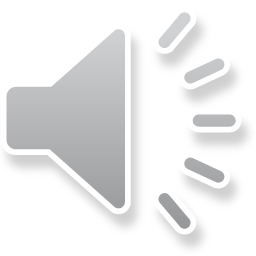 Elective courses:
What is an elective?  High school electives are courses outside of the required course curriculum that give a student the opportunity to explore areas of study that he/she finds interesting (similar to Connections courses, but the student selects them in HS).
Where do I find information about the electives offered at LHS?  Elective lists, course descriptions, and an informational video are posted to the LHS website (and linked to the LMS website). 
How do I register for my choices?  In early February, you will record your elective selections on the LHS Elective Registration Database during Advisement at LMS.
How many electives will I take?  Each student will take 3 elective courses in the 9th grade, but you will select 6 options (the additional 3 will be used as alternates).
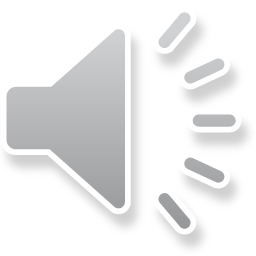 [Speaker Notes: Select all 6 electives carefully, as many 9th graders end up in at least one of their alternate selections (choices 4-6).]
Elective courses available at lanier high school:
AP Human Geography
Audio-Video Technology and Film
Band
Body Sculpting
Chorus
Examining the Teaching Profession
Food, Nutrition and Wellness
Foundations of Technology
French (H/G and CP level)
Introduction to Healthcare Technology
Introduction to Software Technology
Journalism I
Law/Contemporary Issues
Marketing Principles
Music Technology
Orchestra (new)
Orchestra (continuing)
Piano
Spanish (H/G and CP level, Spanish II, and Spanish for Native Speakers)
Team Sports
Theatre Fundamentals
Visual Art Composition 2D/3D
Weight Training
World Geography
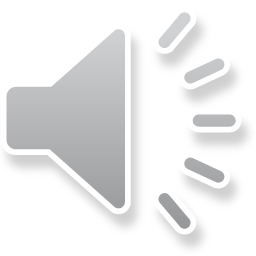 [Speaker Notes: Strongly recommend continuing courses started at LMS.  Fine Arts options are a great way to connect to other students.  Consider waiting until 10th grade for Spanish/French, as these can be difficult courses.]
What courses will I take in 9th grade?
Math Course 			Algebra, Geometry, or Accelerated Geometry
Science Course 		CP or H/G Biology or H/G Chemistry
Language Arts Course 	CP or H/G 9th Grade Language Arts
Health/Personal Fitness
Student Choice Elective
Student Choice Elective
Student Choice Elective
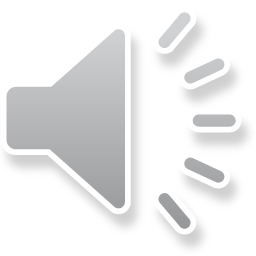 OPTIONAL PROGRAM FOR 9TH GRADERS: cdat 9
CDAT 9 is an inclusive program that uses active and applied learning to promote Science, Technology, Engineering and Math (STEM) education pathways.  
The CDAT 9 block schedule includes language arts, chemistry, and a technology course within the CDAT 9 program.
CDAT 9 is open to students with any college/career interest, although students interested in Advanced STEM and Technology pathways would benefit from the CDAT 9 collaborative environment.
CDAT 9 students will have the opportunity to participate in an AP Seminar program beginning in 10th grade.
CDAT 9 application instructions are located on the LHS webpage, under the Registration tab.
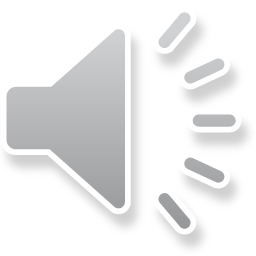 Student course request profile (SCRP)
In late March/early April, each student will receive a Student Course Request Profile, listing all course selections.

Students and parents are responsible for verifying that selections were entered accurately.

Students and parents may alter course requests using this document.

After the Student Course Request Profile is returned, there will be no additional opportunities to alter course selections.
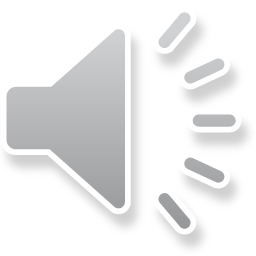 Registration materials:
All registration materials are posted on the Lanier High School webpage under the REGISTRATION, Rising 9th Grade Students tab.

This page includes:  Steps in the Registration Process, 9th Grade Core Course Information, 9th Grade Elective Options for 2024-25, Elective Options Video Link, CDAT 9 Information and Application Link, Rising Longhorn Night Flyer, and Academy and Pathway Information.
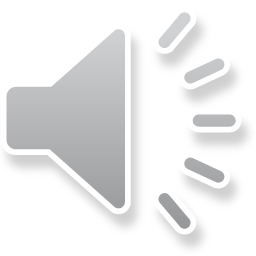 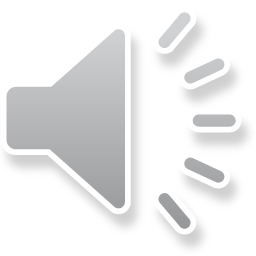